CHỦ ĐỀ 10
CÁC SỐ TRONG PHẠM VI 1000
BÀI 48:
ĐƠN VỊ, CHỤC, 
TRĂM, NGHÌN
CÁC SỐ TRÒN TRĂM
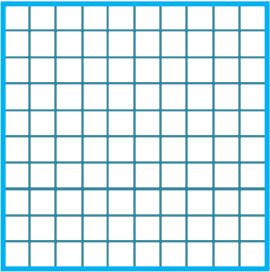 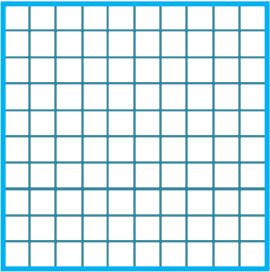 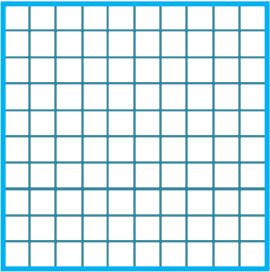 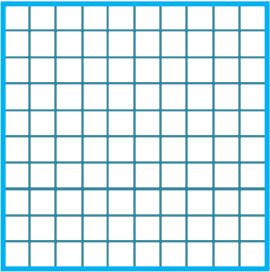 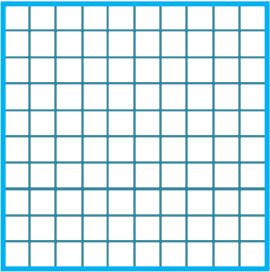 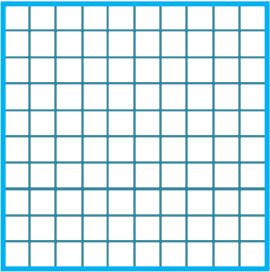 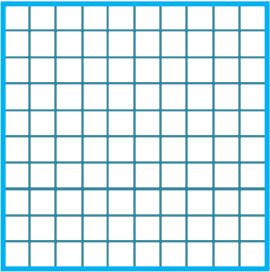 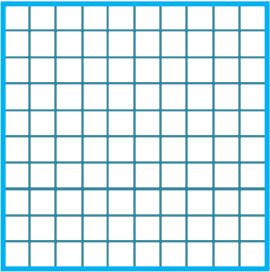 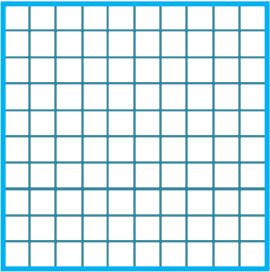 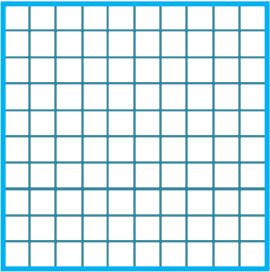 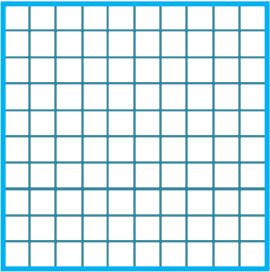 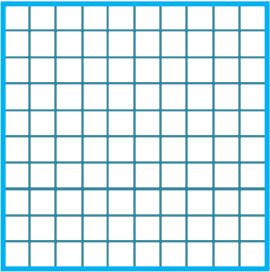 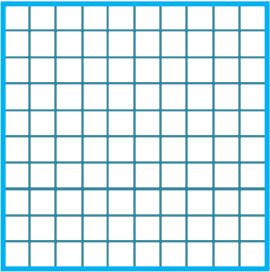 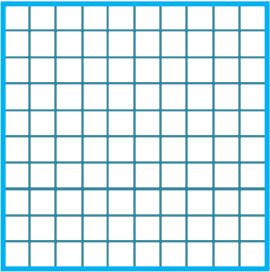 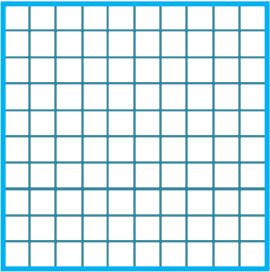 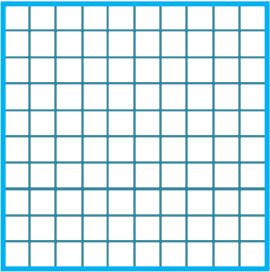 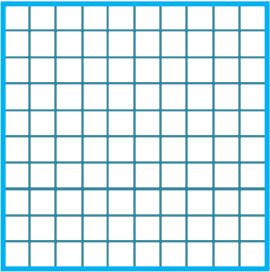 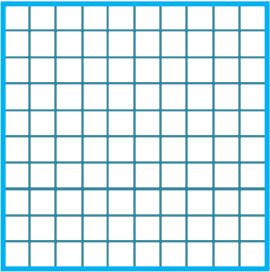 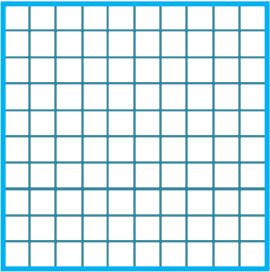 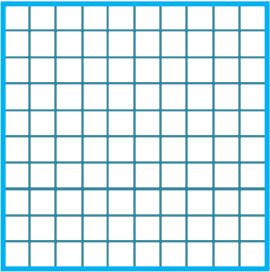 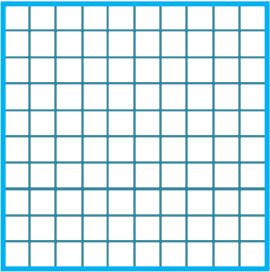 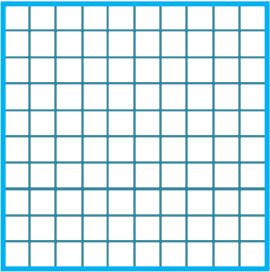 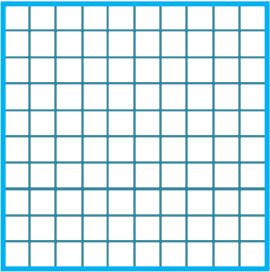 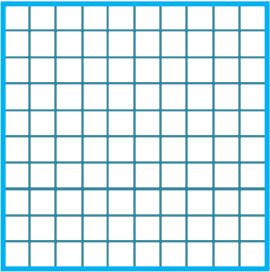 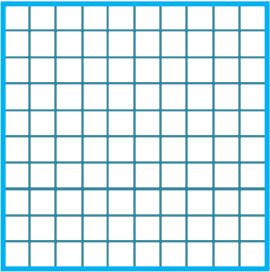 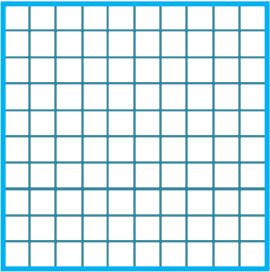 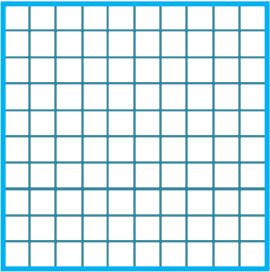 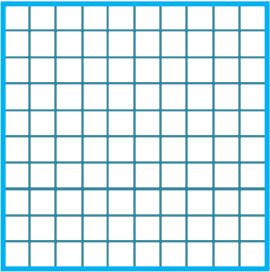 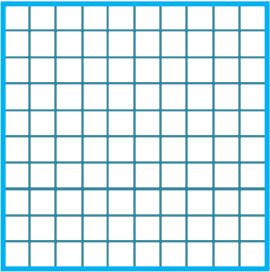 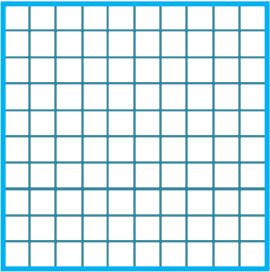 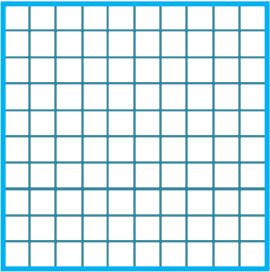 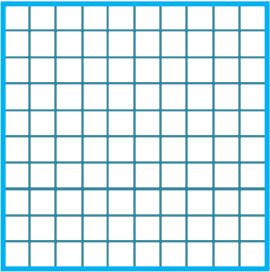 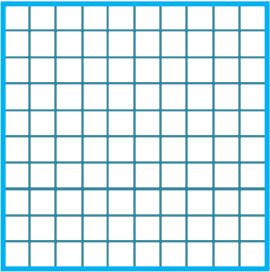 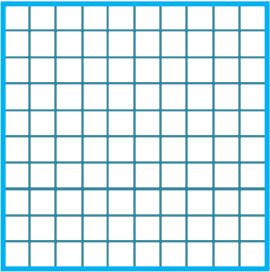 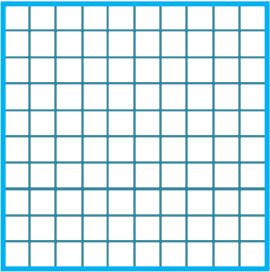 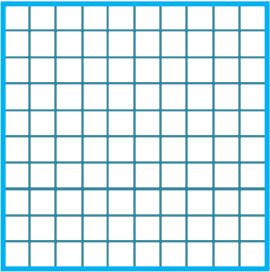 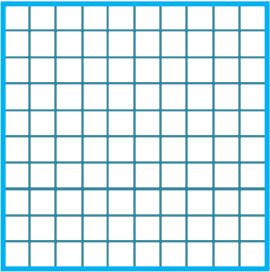 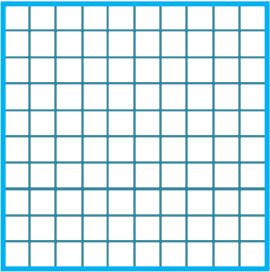 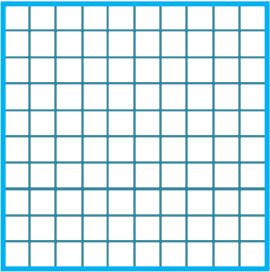 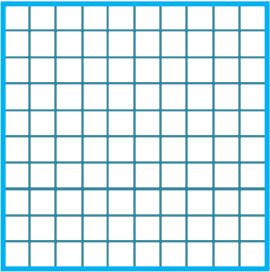 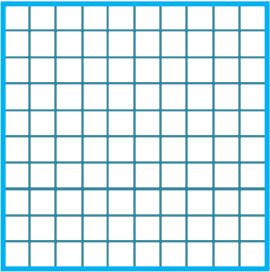 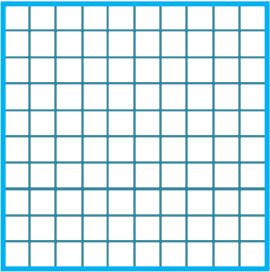 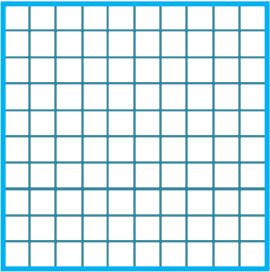 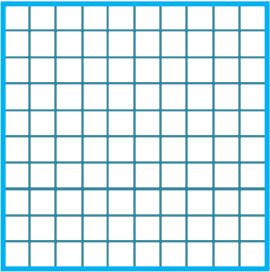 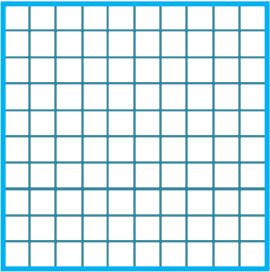 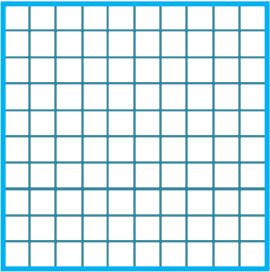 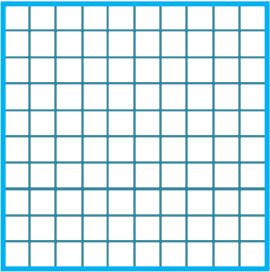 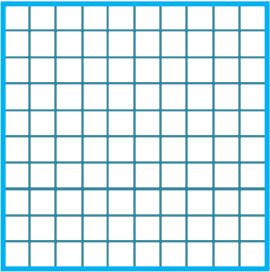 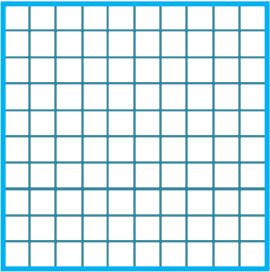 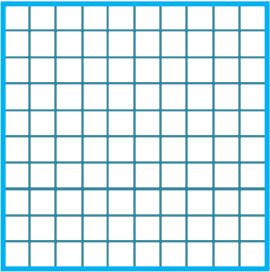 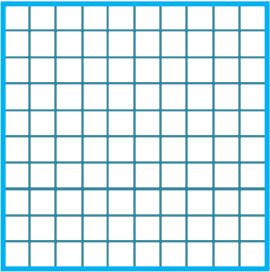 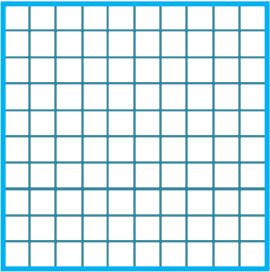 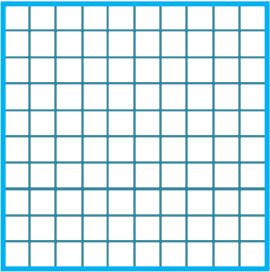 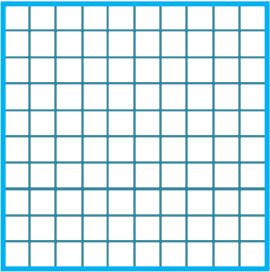 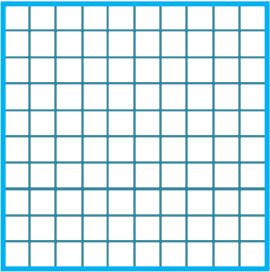 Các số 100, 200, 300, …, 900, 1 000 là các số tròn trăm
1
Nêu các số tròn trăm từ 100 đến 1000.
300
400
500
100
200
800
900
1000
600
700
Số  ?
2
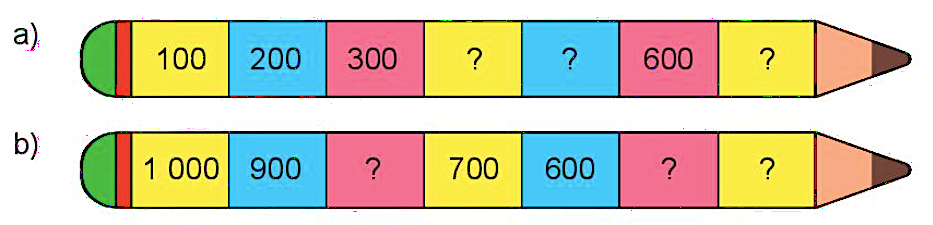 700
500
400
400
800
500
3
Số  ?
Rô- bốt xếp 100 cái bút chì vào mỗi thùng. Trong mỗi ngày, Rô- bốt xếp được bao nhiêu cái bút chì?
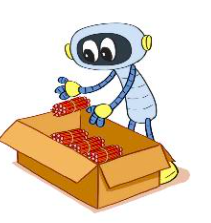 Thứ hai
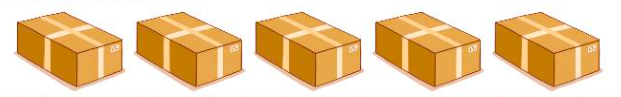 300
Thứ ba
500
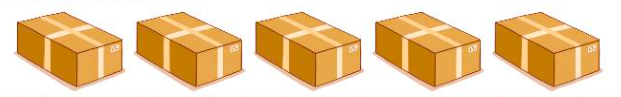 Thứ tư
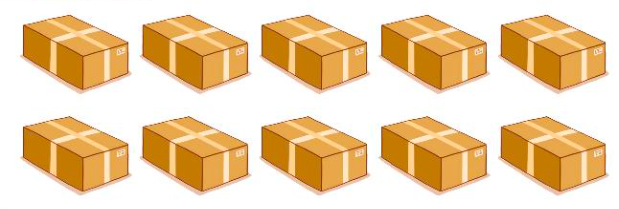 ?
?
?
bút chì
bút chì
bút chì
1000